Test 4 sur addition et soustraction de deux relatifs ET PRIORITES
Attention : vous avez droit entre 
12 et 25 secondes par calcul
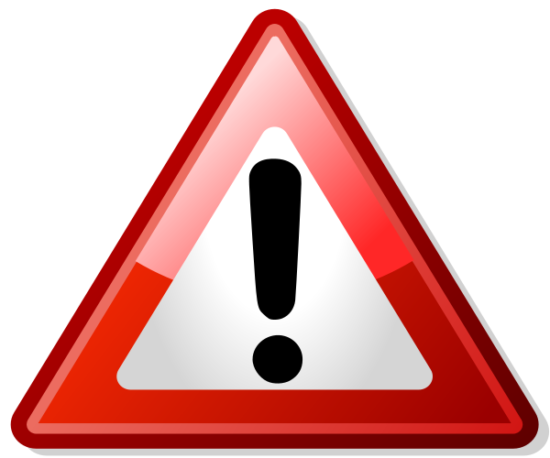 CALCUL 1
 8 + 3
CALCUL 2
5,5  2,3
CALCUL 3
 4 + 11
CALCUL 4
7  ( 13)
CALCUL 5
 8,2  12,7
CALCUL 6
 5  8 + 23
CALCUL 7
3  0,5  9
CALCUL 8
28 ÷ 7  5
CALCUL 9
9 ÷ 3  7  8
CALCUL 10
(18  9)  6
LE TEST EST TERMINE